COMPARING QUALITIES
COMPARATIVE FORMS
COMPARAR  CUALIDADES - FORMAS COMPARATIVAS
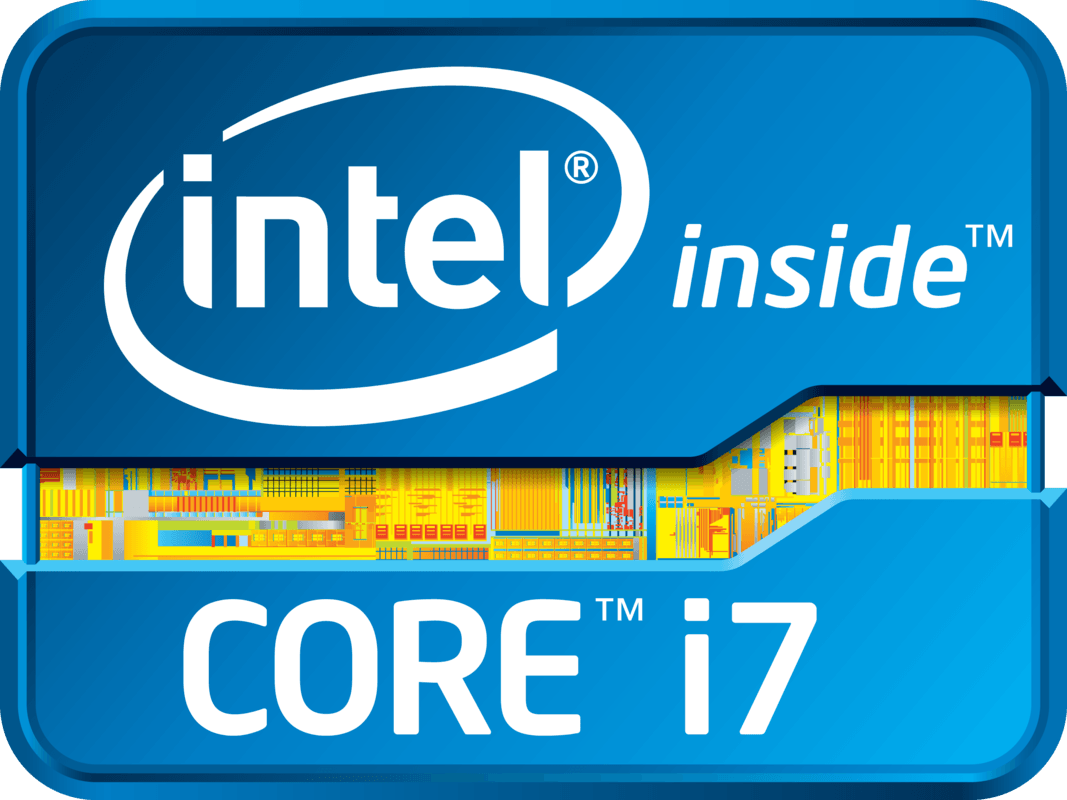 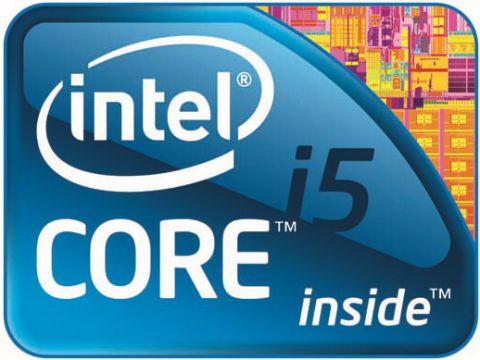 The Intel CORE i5 processor is fast but the Intel CORE i5 is faster.
AdjectivesAdjetivos
Cuando describimos las características o cualidades de las cosas usamos adjetivos.
  a modern mobile  
                                                              an old mobile




Galaxy fold                                                         Sony Ericson
New y old son adjetivos , es decir palabras que describen.
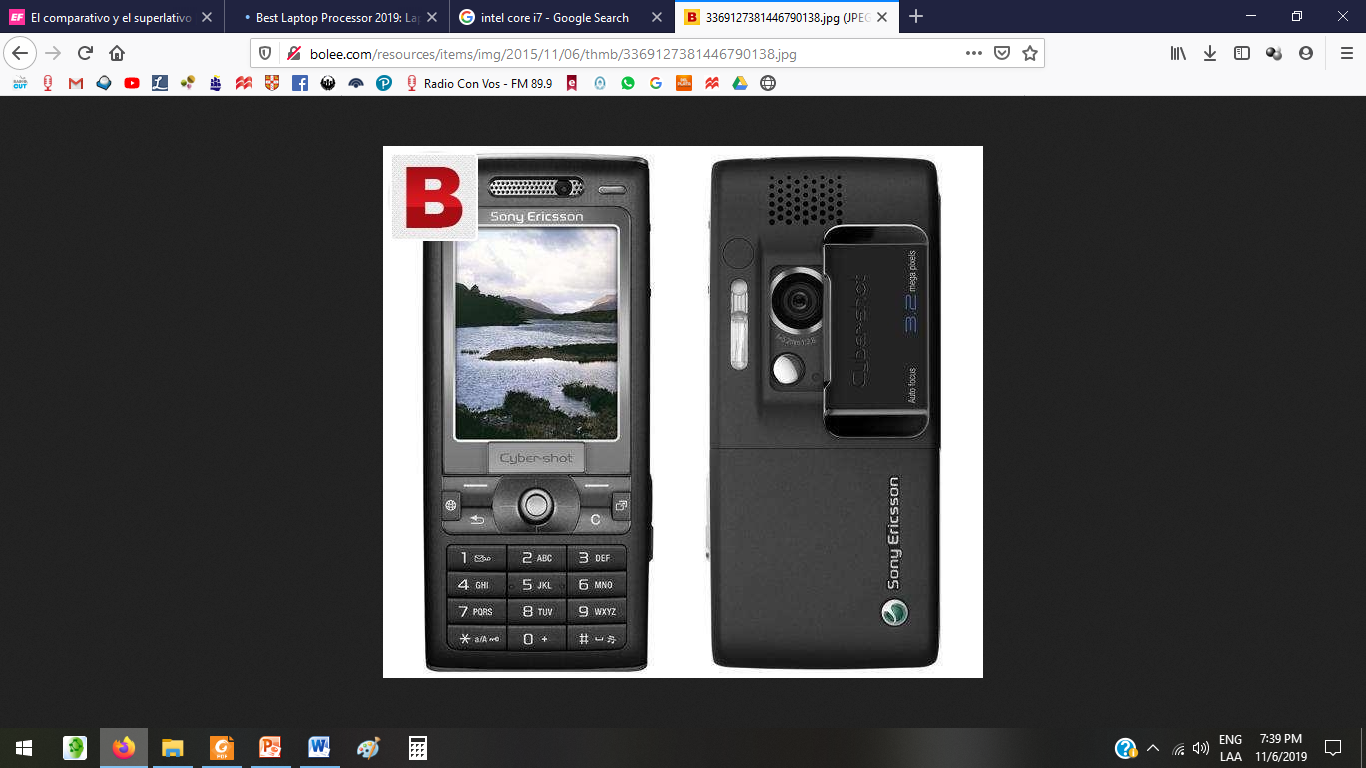 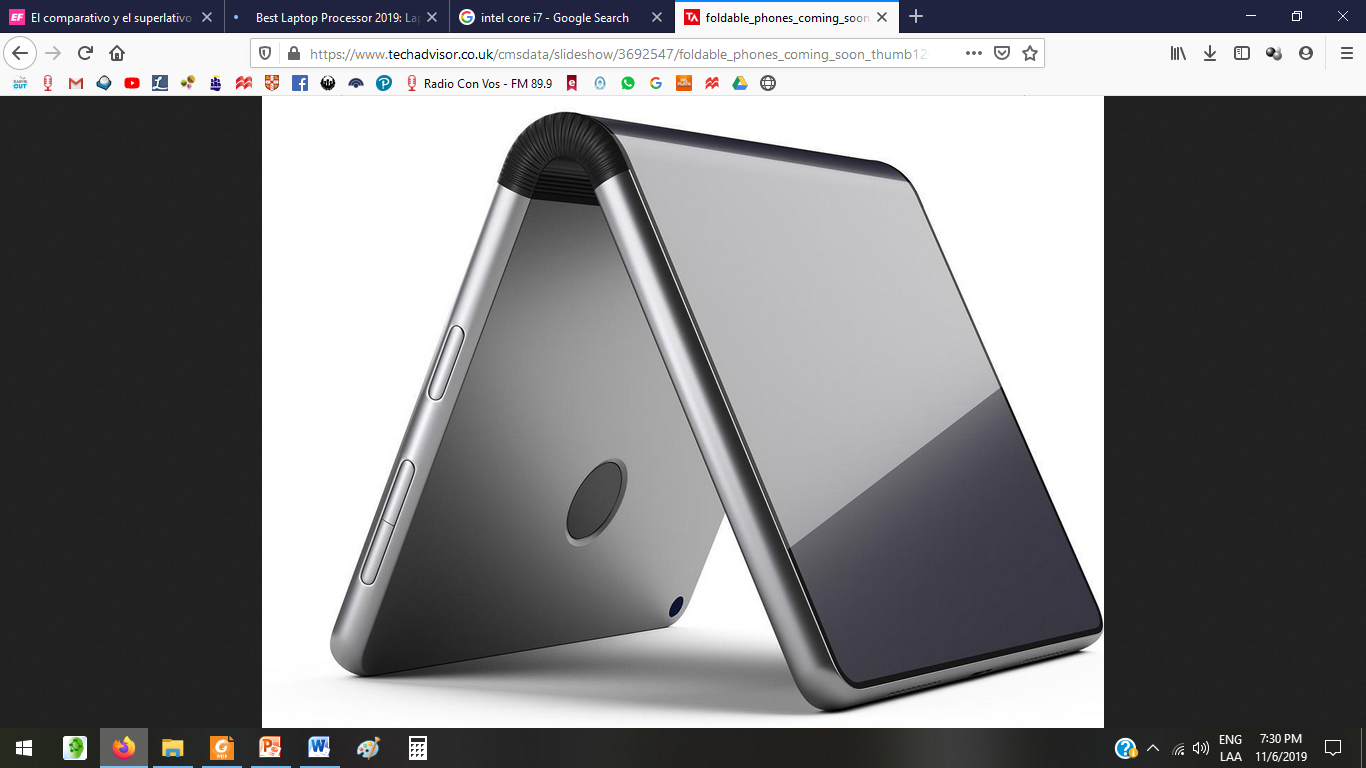 Comparative Adjectives
Cuando queremos comparar las cualidades de dos objetos, personas, lugares, etc., usamos las formas comparativas de los adjetivos:

The Intel CORE i5 processor is fast  but  the Intel CORE i7 is faster.
En esta oración podemos ver el adjetivo fast en el grado positivo (sin formar comparaciones) y en el grado comparativo, comparando la  velocidad de los procesadores: 
                           … the Intel CORE i5 is faster. = … el Intel CORE i5 es más rápido.
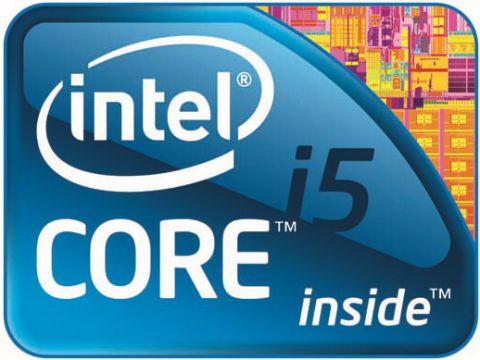 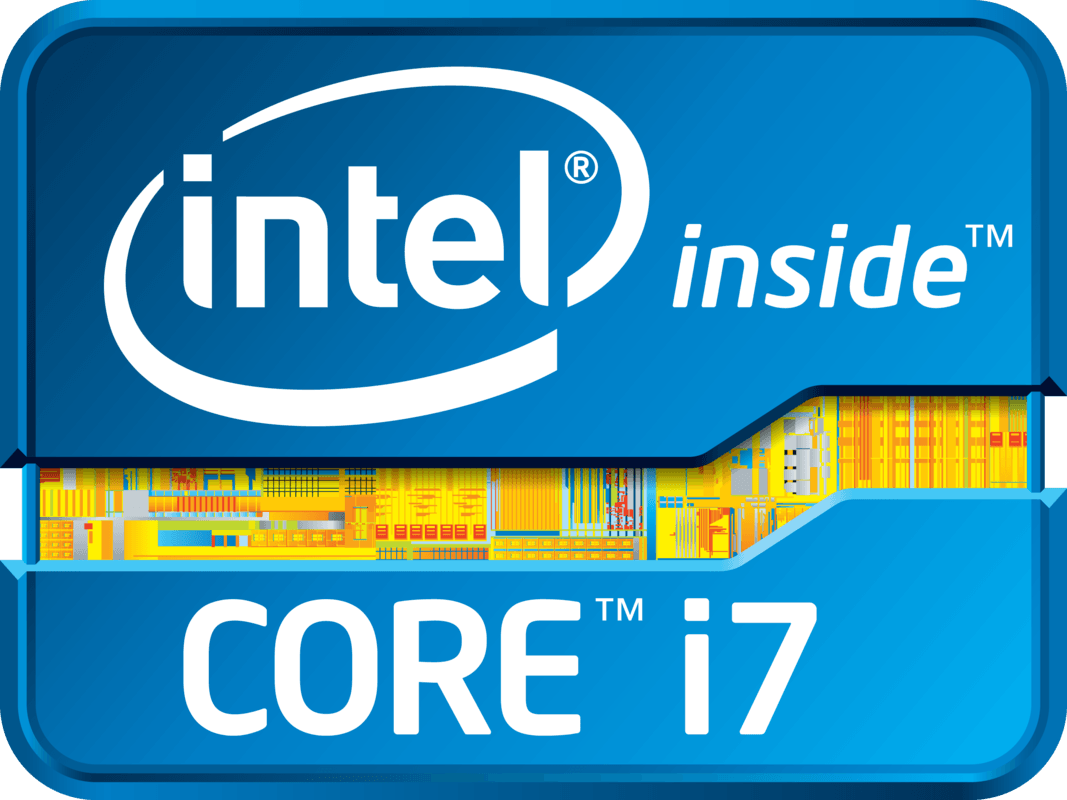 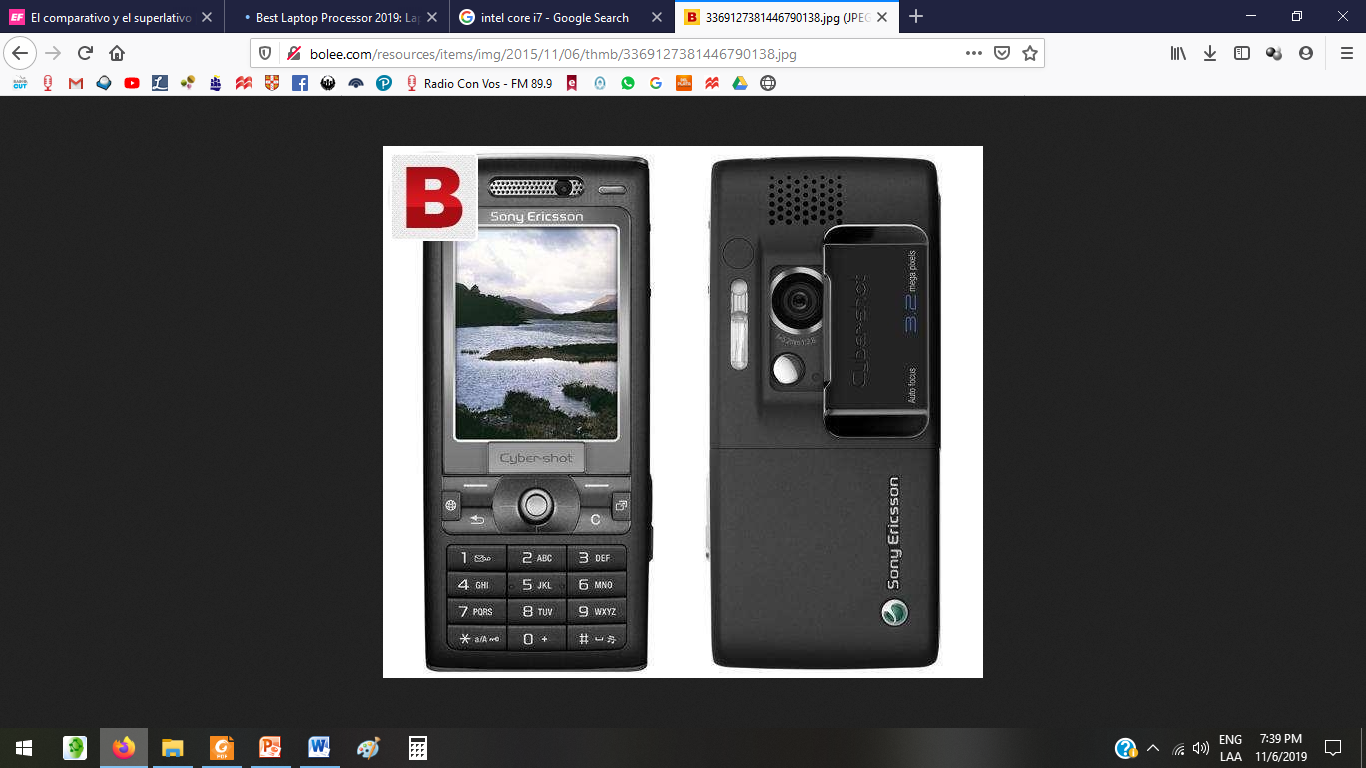 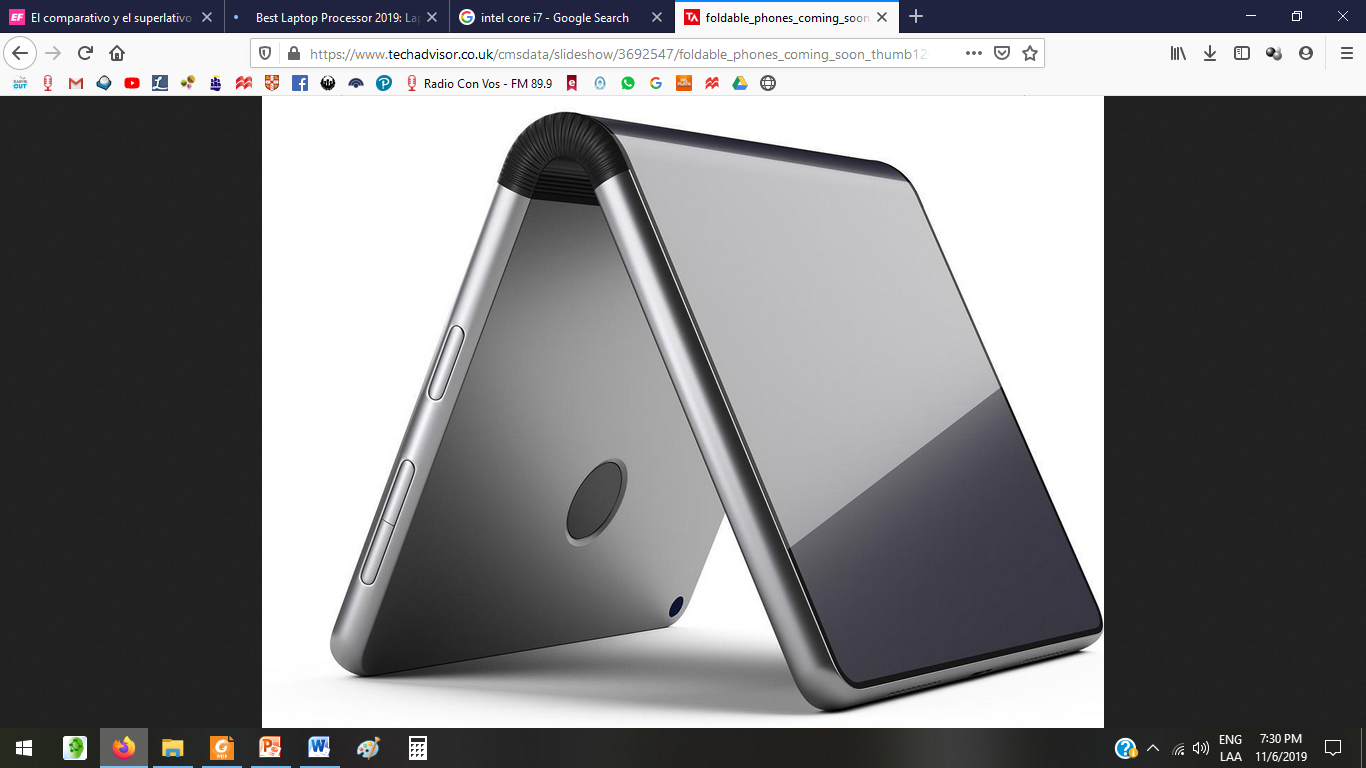 Making the comparative forms: rules
S + V + adjetivo en grado comparativo + (than + el objeto comparado)
     1. Adjetivos de una sílaba: adjetivo + -er  fast + -er  faster
      Si el adjetivo termina en consonante + vocal + consonante, la    
      última consonante debe repetirse antes de añadir la terminación:
      big + -er  bigger
        Si el adjetivo termina en “e”, sólo se agrega la “r”:
Large + -er  larger
        My mobile is bigger than your mobile.

The screen of a Smart TV is larger than a laptop’s.
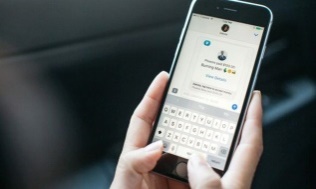 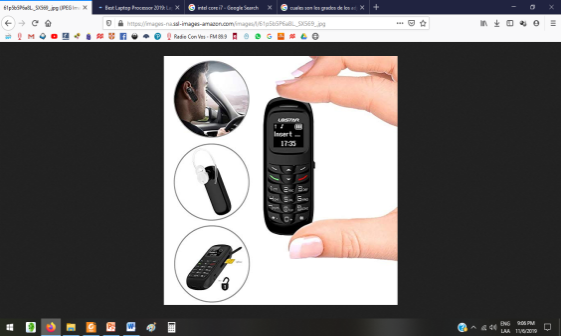 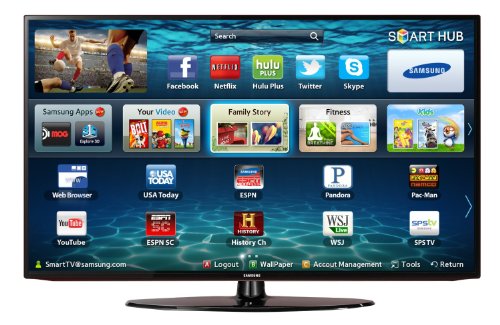 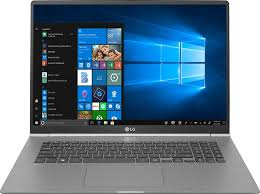 2. Adjetivos de una o dos sílabas que terminan en “y”

adjetivo –y +  -ier  heavy + -er  heavier


The laptop is heavier than the iPad
easy easier
busy busier
noisy noisier
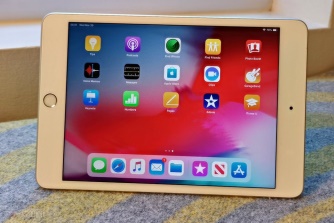 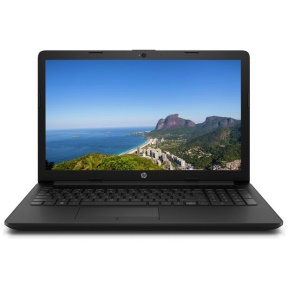 3. Adjetivos dos o más sílabas o “adjetivos largos”.

Para formar el comparativo colocamos la palabra more adelante del adjetivo y el adjetivo permanece sin cambios, si hace falta, agregamos “than”.
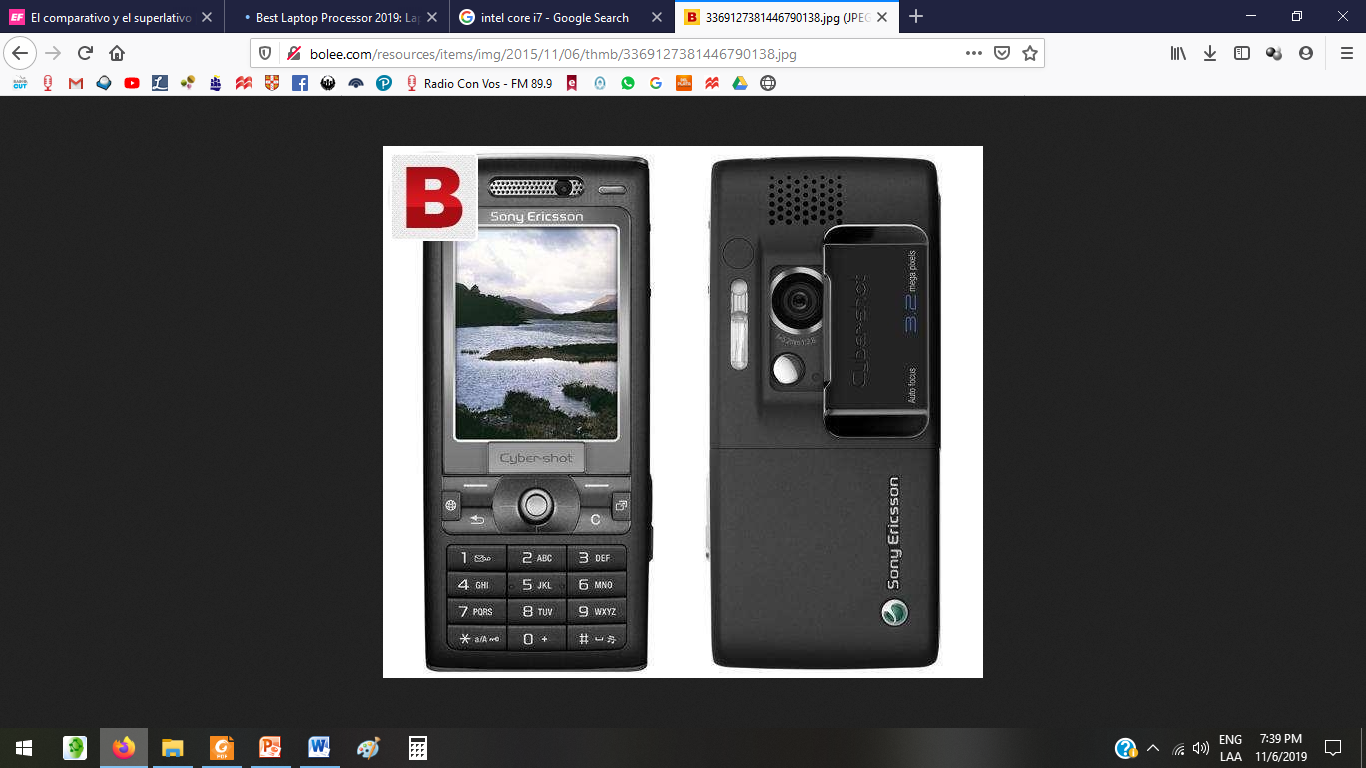 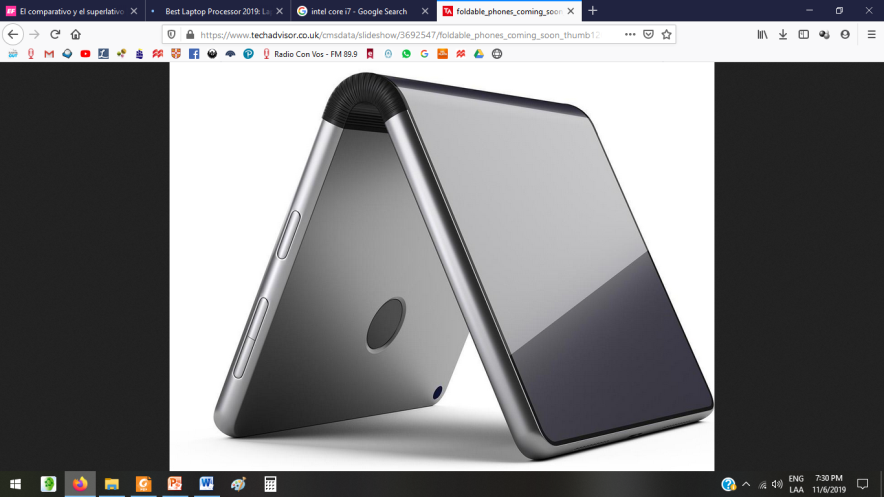